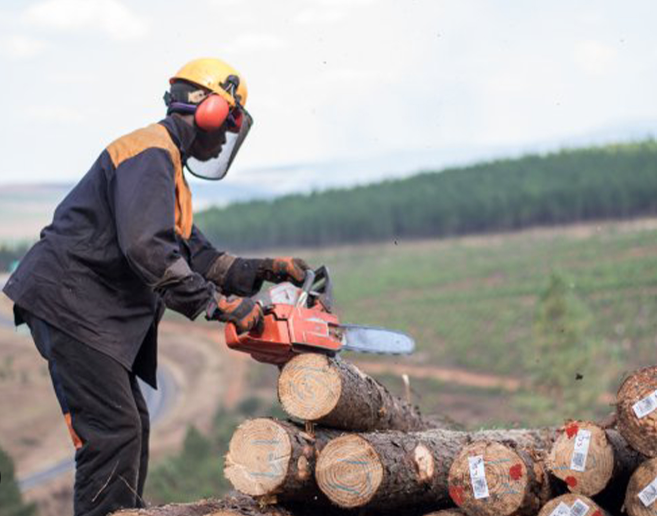 MD & DG STAKEHOLDER WORKSHOP 2024/25
IT SYSTEMS PRESENTATION
By 
Mr. Bongani Masango (CIO) 
Date: February 2024
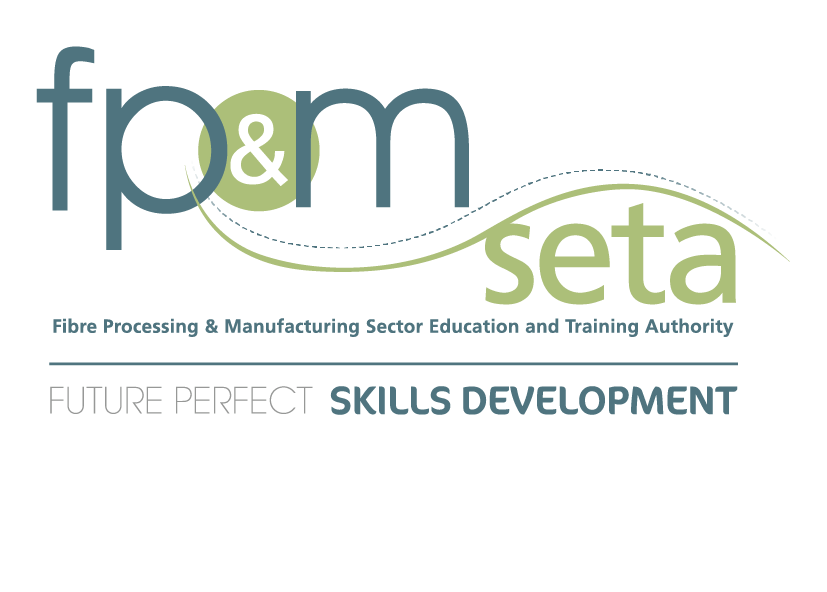 CONTENTS
LMIS ENHANCEMENTS
LMIS SUPPORT AND DEMONSTRATION
CAREER PORTAL BACKGROUND
CAREER PORTAL DEMONSTRATION
e-QUALIFICATION  PORTAL DEMONSTRATION
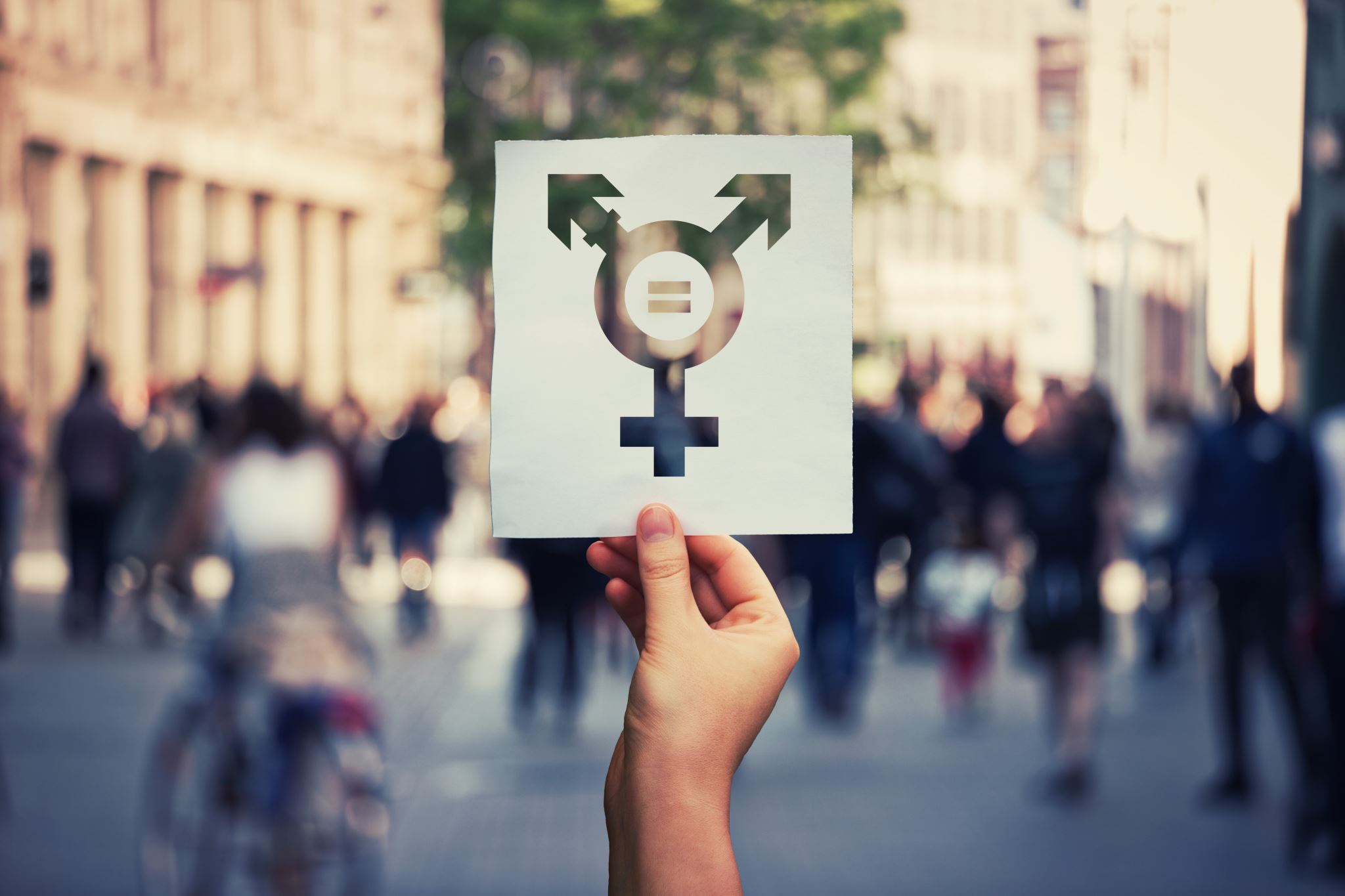 LMIS ENHANCEMENTS SUMMARY, SUPPORT AND  DEMONSTRATION
3
LMIS ENHANCEMENT FOR SYSTEM EFFECTIVENESS
Enhancements Definitions 
Methodology: Agile and Dev-Ops 
How enhancements are solicited
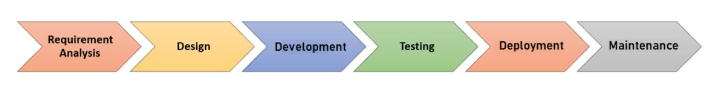 PROJECT  MODULE ENHANCEMENT
Auto-populate key information from current submissions, during a DG Application.  E.g., Company details, contact information, and address.
Single update for one profile on multiple modules
Capture OFO aligned to qualification
4
LMIS ENHANCEMENT FOR SYSTEM EFFECTIVENESS
5
LMIS ENHANCEMENT FOR SYSTEM EFFECTIVENESS
6
Online Support Team through team

Weekly training and support for Stakeholders

Ticket Reference Numbers

Support Service Rating
LMIS 
SUPPORT
LIVE DEMONSTRATION: https://fpmseta.endorseds.co.za/
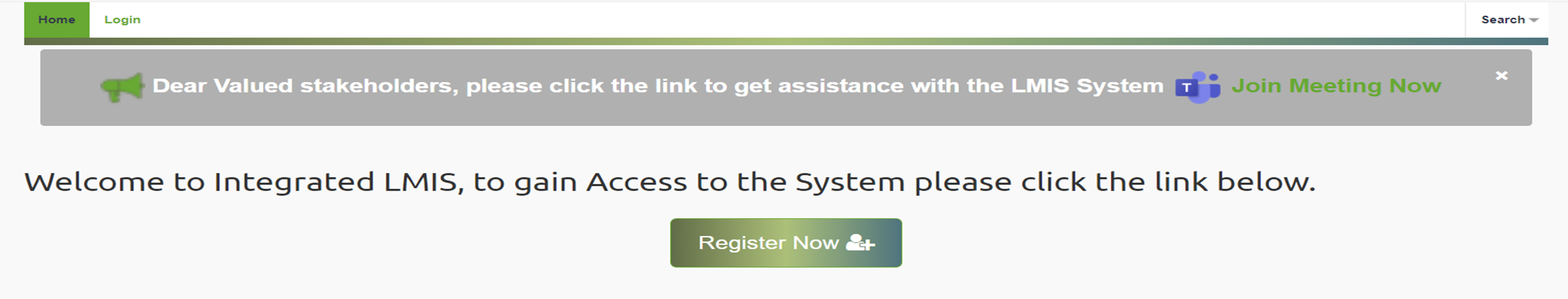 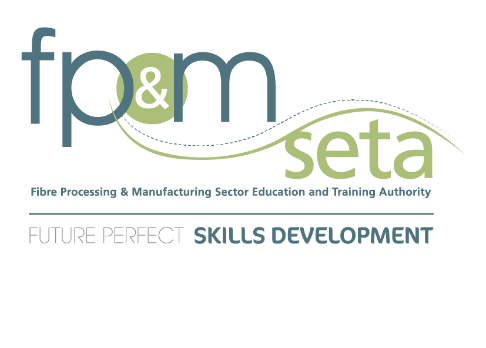 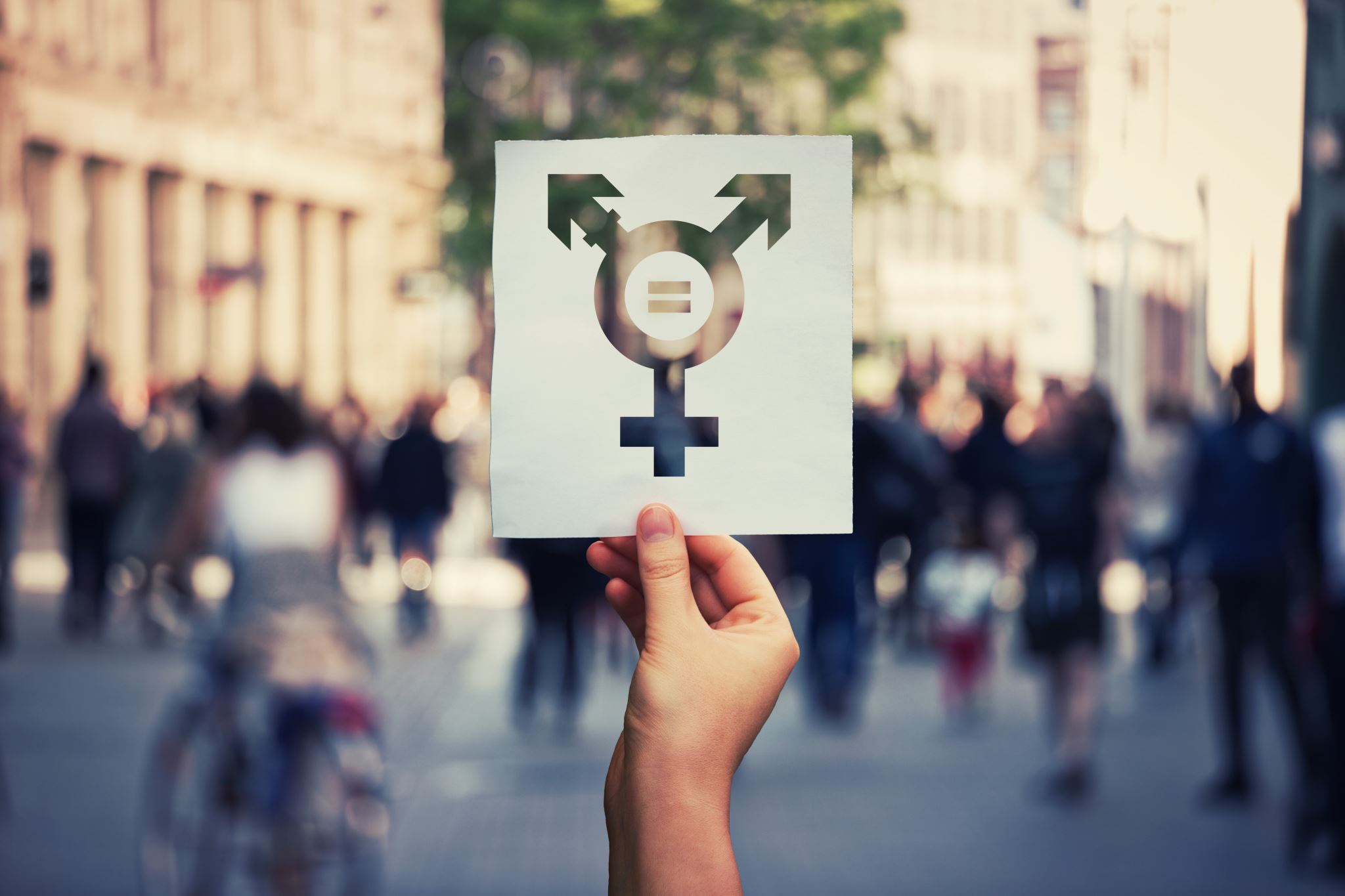 e-Qualification AND CAREER Portal
8
Background, Status, and Progress  
Database of the qualified candidates \ learners 
Bridging the gap between qualified candidates and employers 
10320 Qualified Registered candidates \ learners 
Career Portal Revamped
Advertised Opportunities - (Extremely low and we need more for better impact)
Continuous updating of learners and available opportunities 
Create more awareness of the portal during DG and MG workshops
https://www.careers-fpmseta.org.za
CAREER PORTAL UPDATE
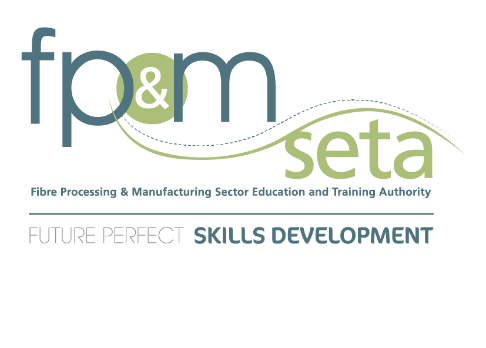 Background, Status and Progress 
FP&M SETA has deployed a value-add e-qualifications solution that will assist stakeholders in conducting blended learning, online assessment, moderation, and content upload
SDP can manage learners and documentation on the solution
Registered occupational qualifications are being digitized and uploaded on the platform
Eleven (11) approved Occupational Qualifications  completed and currently in continuous improvement mode 
System is accessible to unlimited 
PR company and Coms team have completed reviewing content
https://fpmlearning.org.za/
e-QUALIFICATION UPDATE
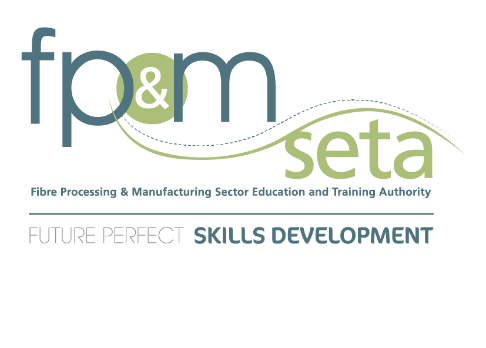 Three Months Plan
Ensure effective and efficient system functionality during the MG-DG application
Increase stakeholder support 
Increase system capacity for faster processing 
Increase career and e-qualification usage through awareness campaigns ( social media, website, forums, workshops, )
Weekly capacity-building session 
Software License Renewals 
Upgrade or improve infrastructure and connectivity
Three Months Plan
January – March
 2024
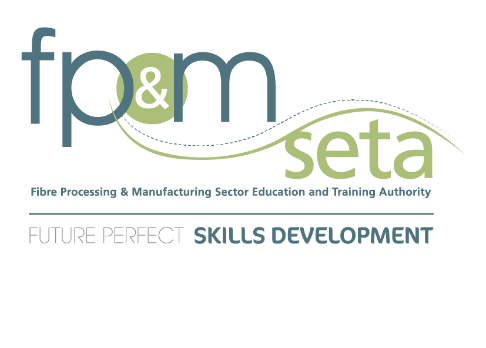 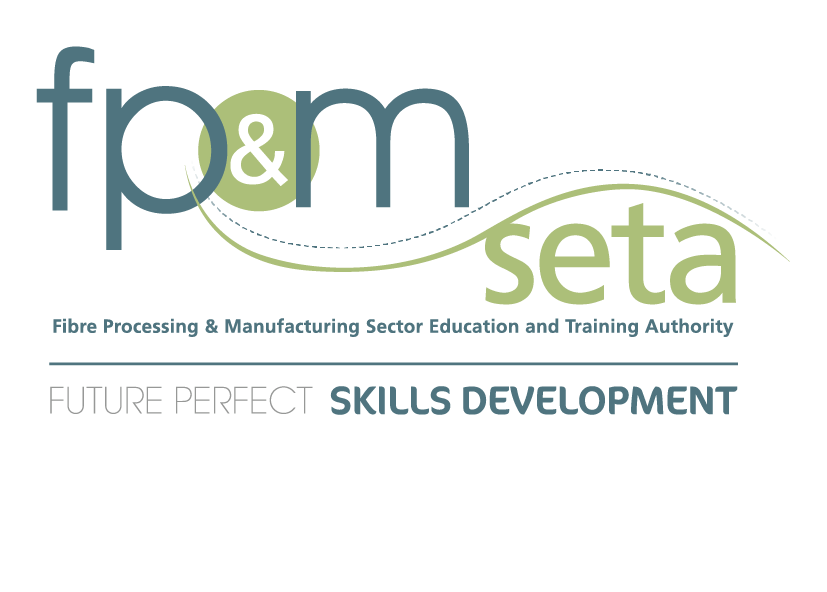 THANK YOU
Q&A